Домашнее задание:
§ 20 читать, пересказывать;
Письменно в тетради ответить на вопрос № 2 на стр. 178;
Заполнить контурную карту "Англия и Франция во время Столетней войны".
"Столетняя война (1337-1453)"
Столетняя война
1453 – 1337=116 лет
Столетняя война – это средневековая война между Англией и Францией, которая продолжалась с перерывами более ста лет.
Тема урока:"Столетняя война (1337-1453)"
План урока:
1. Причины войны.
2. Подготовка к войне.
3. Ход военных действий.
4. Жанна д'Арк.
5. Итоги войны.
Задание на урок:
1. Кто победил в Столетней войне?
2. Какие территориальные изменения претерпела Англия и Франция?
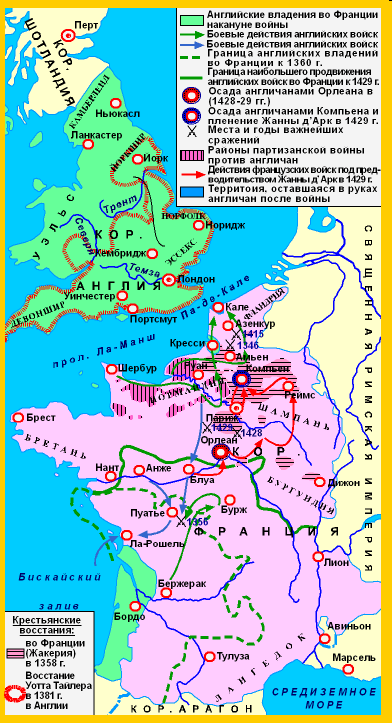 1. Причины войны:
Причины: Борьба за Аквитанию между Англией и Францией.
Повод: Пресечение династии французских Капетингов. Английский король предъявил свои права на французский престол.
Генеалогия королей Франции и Англии
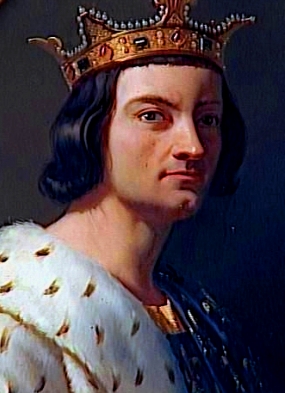 Брат 
Филиппа IV
Изабелла 
Французская
(дочь)
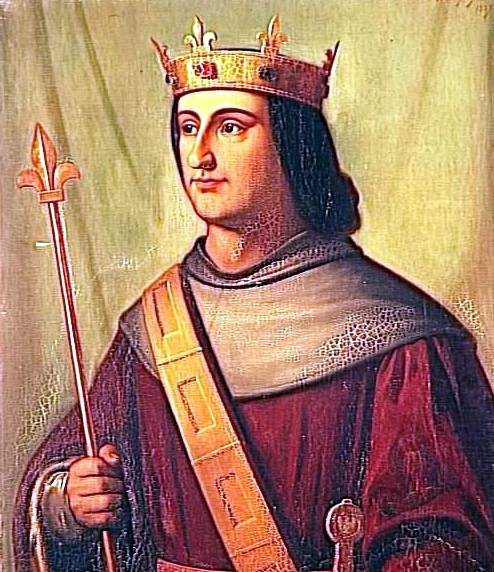 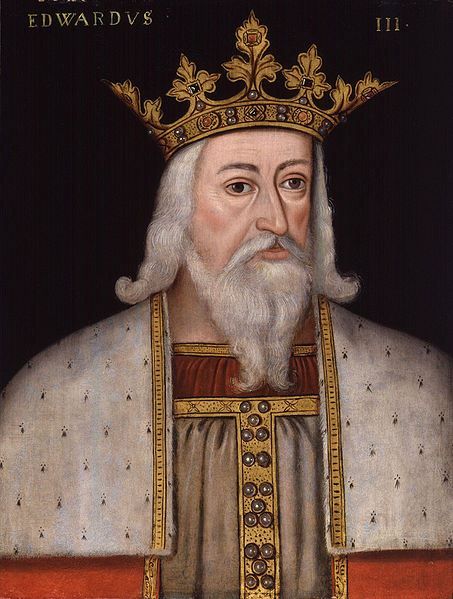 Филипп IV Красивый
Эдуард III, внук
Филипп VI Валуа, племянник
2. Подготовка к войне:
Английское войско
Французское войско
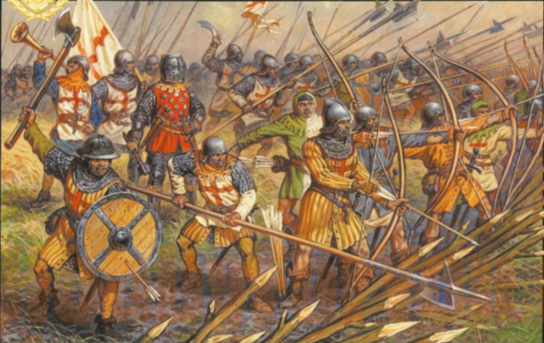 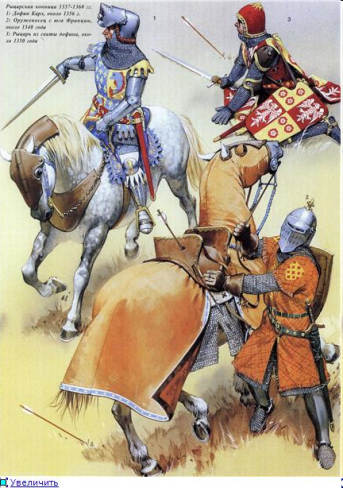 2. Подготовка к войне Англии и Франции:
Арбалет — железный лук, укрепленный на деревянном ложе и снабженный механизмом для натягивания тетивы.
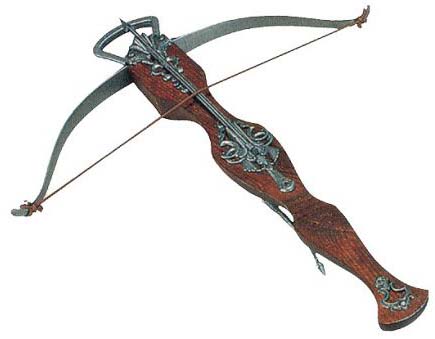 3. Ход военных действий:
Этапы войны:

1 этап – 1337-1360
2 этап – 1369-1380
3 этап – 1415-1424
4 этап – 1424-1453
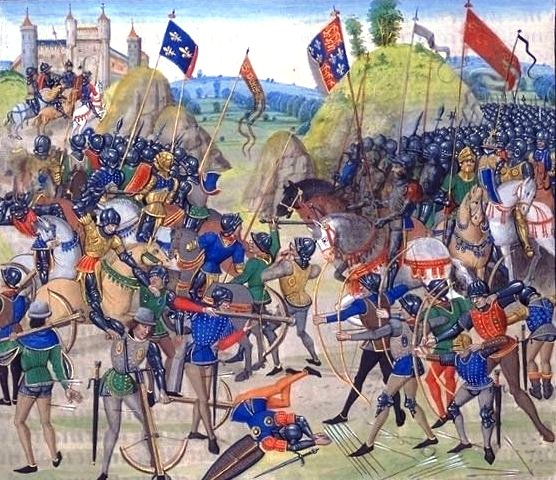 Битва при Креси 1346 г.
Таблица: "Основные события Столетней войны"
Таблица: "Основные события Столетней войны"
Таблица: "Основные события Столетней войны"
3. Ход военных действий:
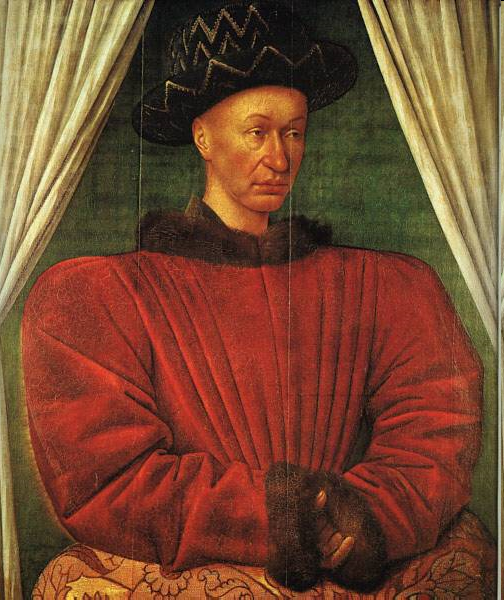 Карл VII (1422-1461)
Партизанская война - вооруженная борьба значительной части местного населения против власти, которую данная часть населения считает чуждой.
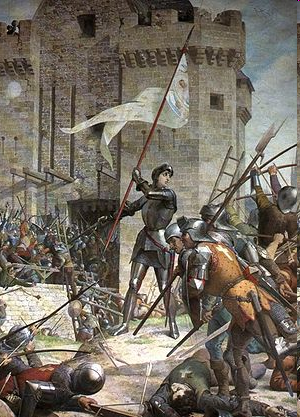 4. Жанна д'Арк – народная героиня.
1429 год — перелом в ходе войны - освобождение Орлеана Жанной д'Арк.
4. Жанна д'Арк – народная героиня.
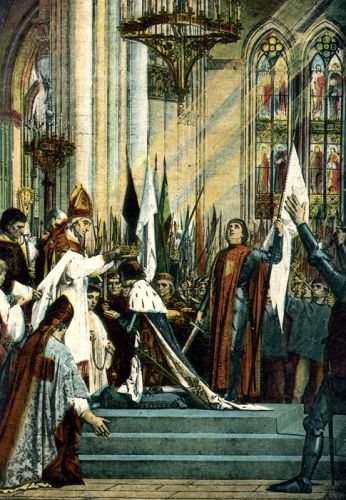 коронация Карла VII в Реймсе
4. Жанна д'Арк – народная героиня.
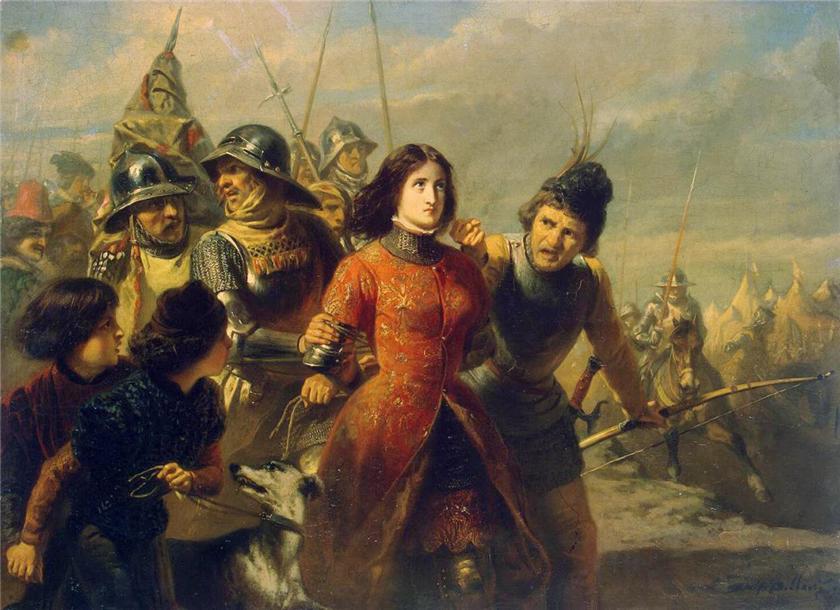 23 мая 1430 года -  Жанна д’Арк. попала в плен.
4. Жанна д'Арк – народная героиня.
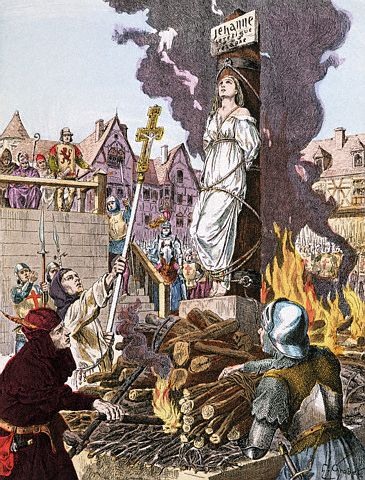 1431 год – казнь Жанны д’Арк в Руане англичанами.
5. Итоги Столетней войны:
Задание на урок:
1. Кто победил в Столетней войне?
2. Какие территориальные изменения претерпела Англия и Франция?
Любопытный факт: «Битва селёдок».
Атака французов на английский обоз с продовольствием у деревни Руврэ под Орлеаном —
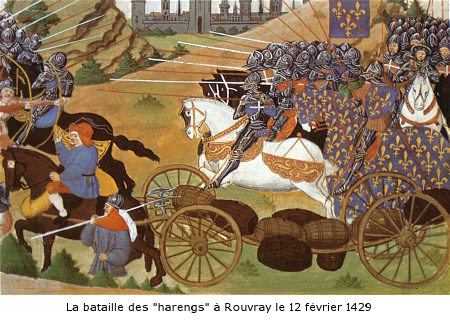 2 февраля 1429 г.
Получила такое забавное название.